Starke Verben im Präsens
-
Max' und Anjas Tagesablauf
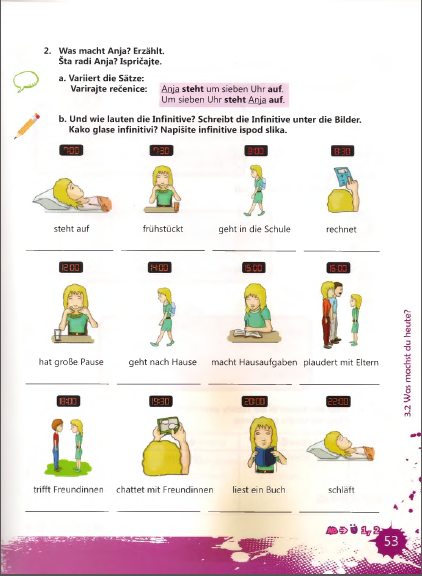 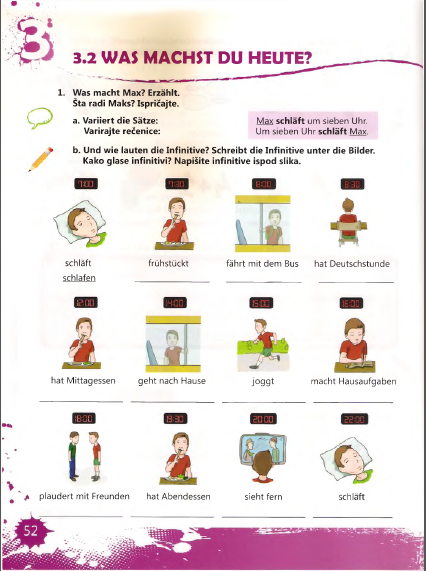 LB, S. 52 und 53
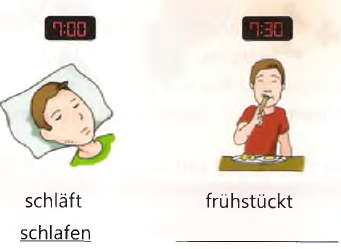 um sieben Uhr
Um halb acht
frühstücken
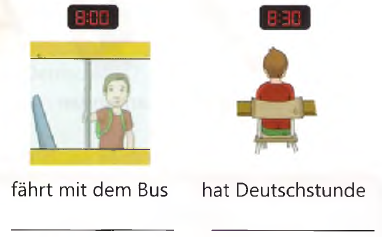 um acht Uhr
Um halb neun
fahren
haben
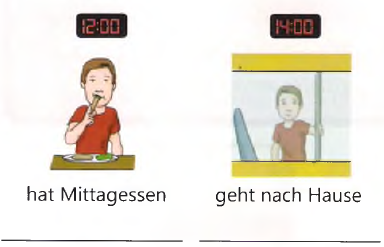 Um zwei Uhr
um zwölf Uhr
haben
gehen
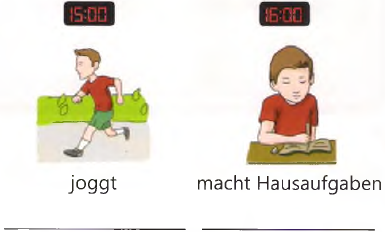 Um vier Uhr
um drei Uhr
joggen
machen
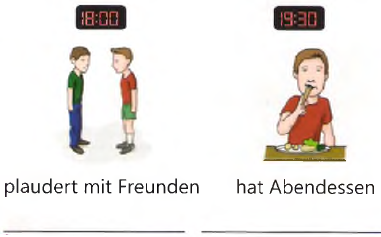 um sechs Uhr
Um halb acht
plaudern
haben
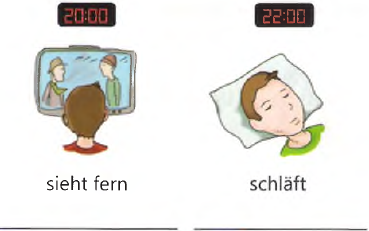 um acht Uhr
Um zehn Uhr
schlafen
fernsehen
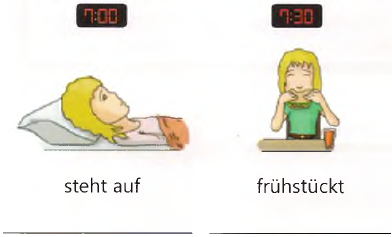 Um halb acht
um sieben Uhr
aufstehen
frühstücken
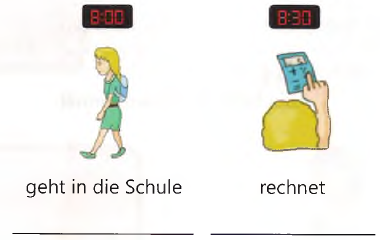 um acht Uhr
Um halb neun
rechnen
gehen
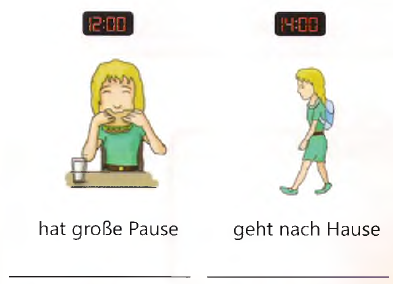 um zwölf Uhr
Um zwei Uhr
gehen
haben
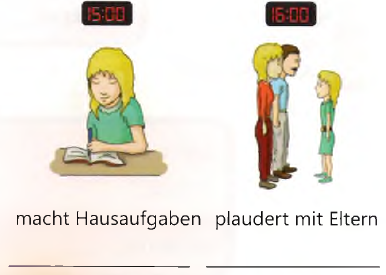 Um vier Uhr
um drei Uhr
machen
paludern
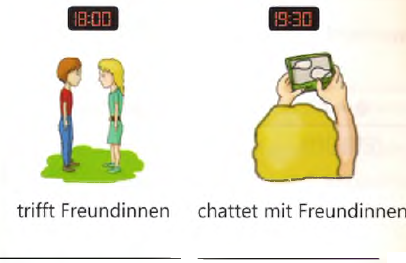 Um halb acht
um sechs Uhr
treffen
chatten
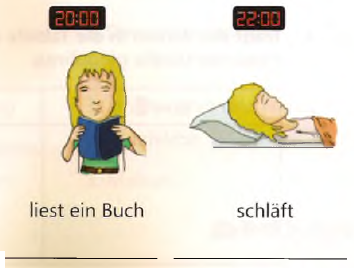 um acht Uhr
Um zehn Uhr
lesen
schlafen
Kod glagola schlafen i fahren „a“ prelazi u „ä“ u 2.i 3.licu jednine. Npr.
		ich schlafe
		du schläfst
		er/sie/es schläft
Kod glagola treffen i sprechen „e“ prelazi u „i“ u 2.i 3.licu jednine. Npr.
		ich spreche
		du sprichst
		er/sie/es spricht
Kod glagola lesen i sehen „e“ prelazi u „ie“u 2. i 3. licu jednine. Npr.
			ich lese
		du liest
		er/sie/es liest
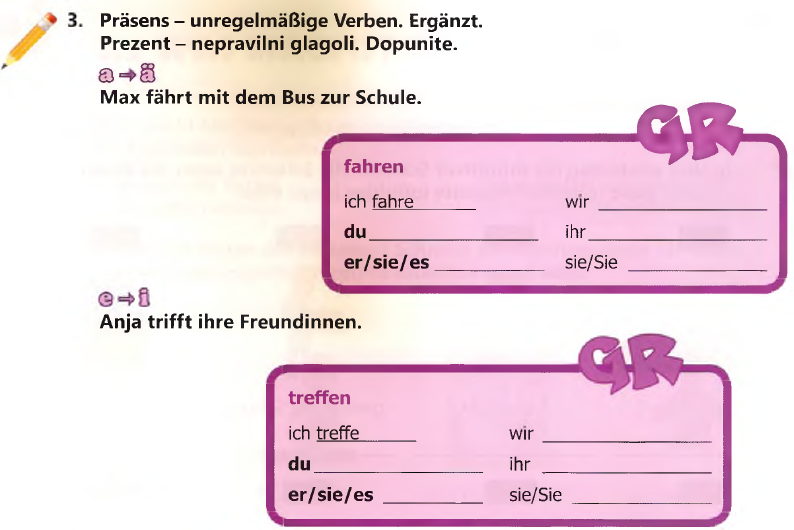 fahren
fahrt
fährst
fährt
fahren
treffen
trefft
triffst
trifft
treffen
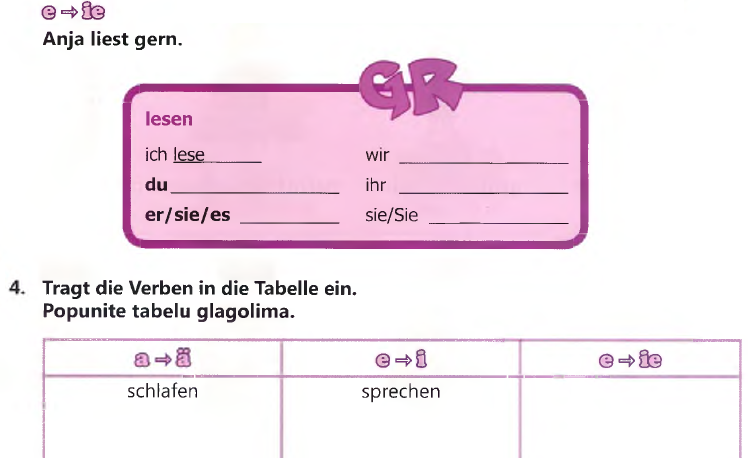 lesen
liest
lest
liest
lesen
lesen
fahren
treffen
sehen
tragen
geben
Hausaufgabe:
RADNI LIST 
Str. 38/3. Nepravilni glagoli. Popuni tabelu.
Str. 38/4. Koja rečenica je tačna?


DANKE FÜR EURE AUFMERKSAMKEIT!